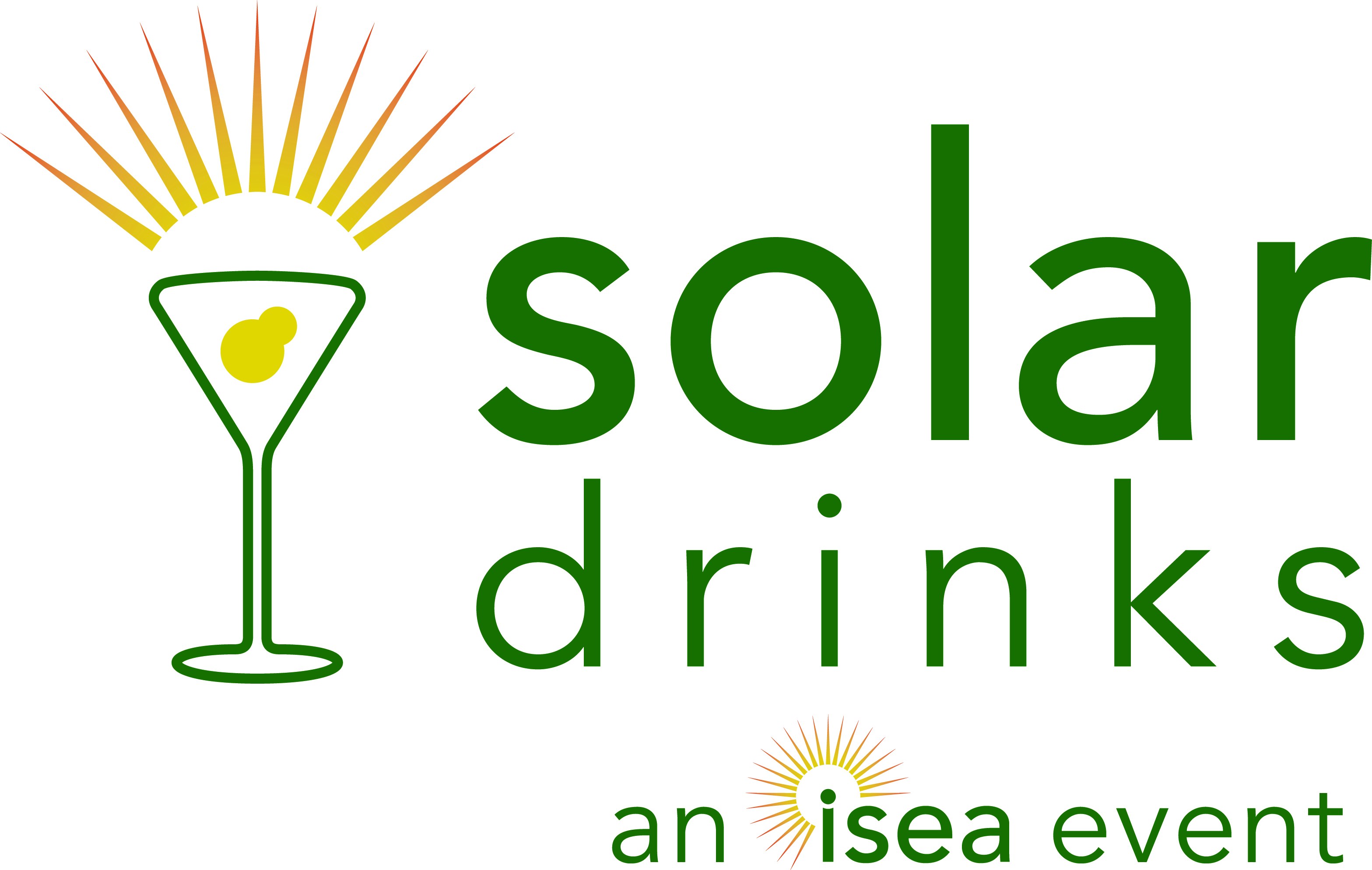 Policy + Clean Energy Illinois            7.10.12
Upcoming Events
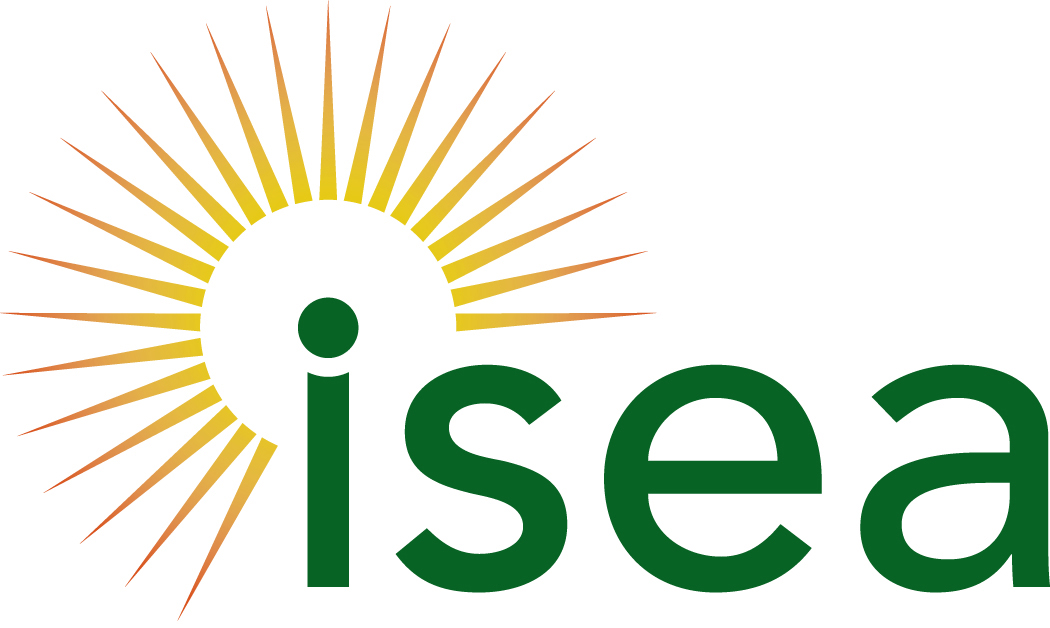 Solar Social
Testa Produce, Chicago
July 14th 10 – 1
Gorr Residence, Palatine
August 4th  
Streamlining Solar Conference
July 19th  8:30 am – 3:30 pm
IIT, Chicago
$60 Municipal, $125 Members, $145 Public
Illinois State Fair, Springfield
August 9-19
SEEKING VOLUNTEERS to staff exhibit
Solar & Wind Rebate
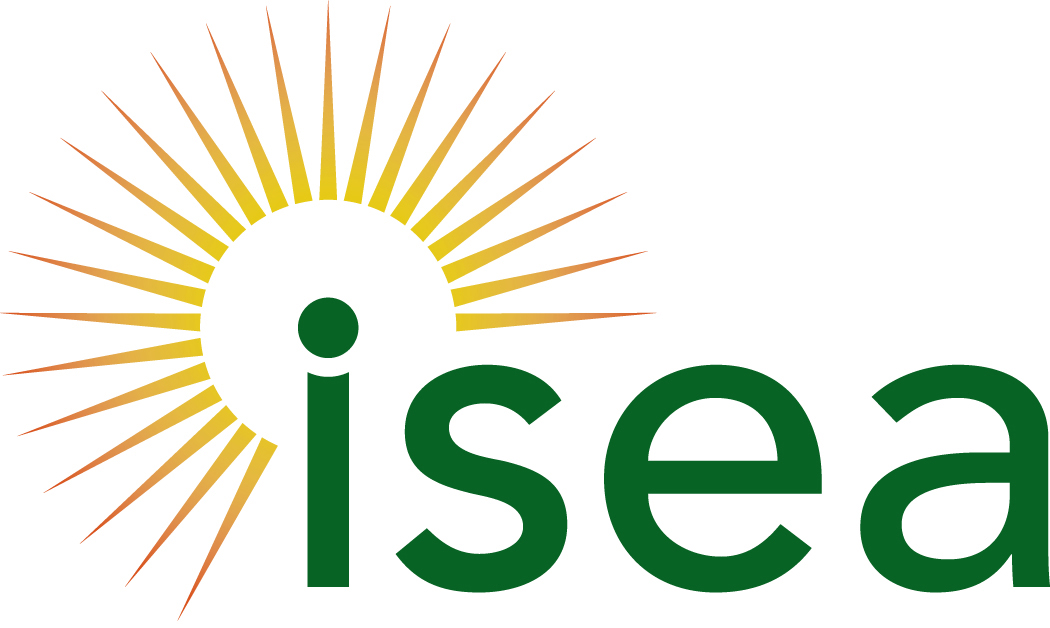 Renewable Energy Resources Trust Fund annually ~ $5M
DCEO typically allocates ~ $1.5M to Solar & Wind Rebate
$3.7M appropriated to IGEN for 2012-13 fiscal year
Governor signed 
Educate legislators about impact of appropriation to jobs
http://action.ilenviro.org/p/dia/action/public/?action_KEY=8046
Contact Michelle Hickey about volunteering, membership, donations, sponsorship, partnerships. michelle.hickey@illinoissolar.org
DG Installer Certification
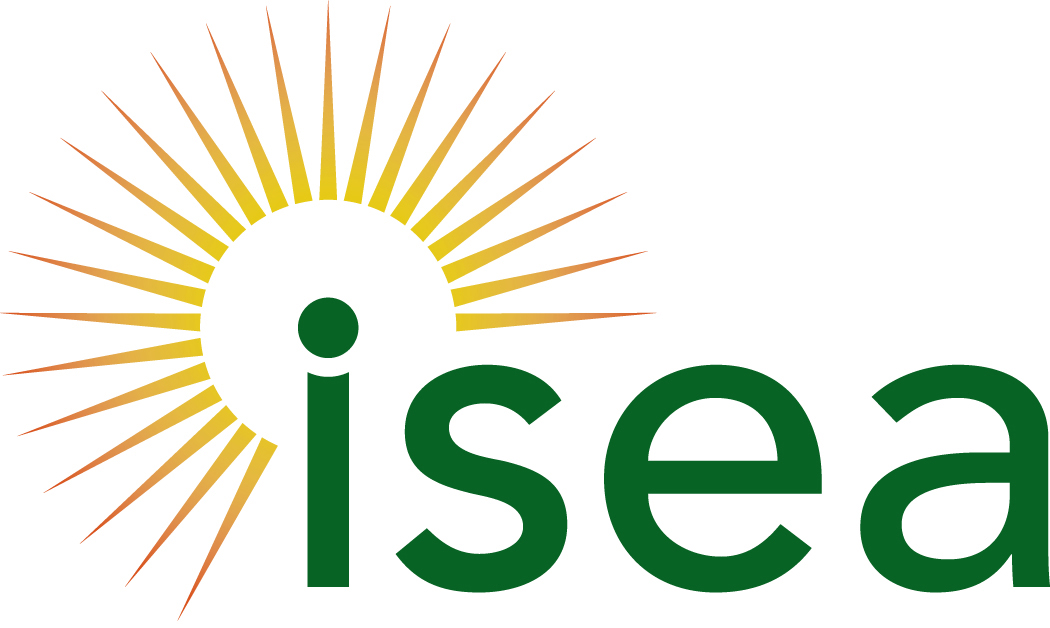 SB 1652 included language that requires the ICC to develop certification criteria for distributed generation installers
Definition issue with “entity” and customer side vs. utility side of the meter
ICC Docket 12-0213 – rulemaking process
1st workshop held on June 28th
Comments submitted with ELPC on July 9th
2nd workshop to be held on July 16th
Number:  1.866.418.3591    Code:  907882#
Contact Michelle Hickey about volunteering, membership, donations, sponsorship, partnerships. michelle.hickey@illinoissolar.org
Net Metering
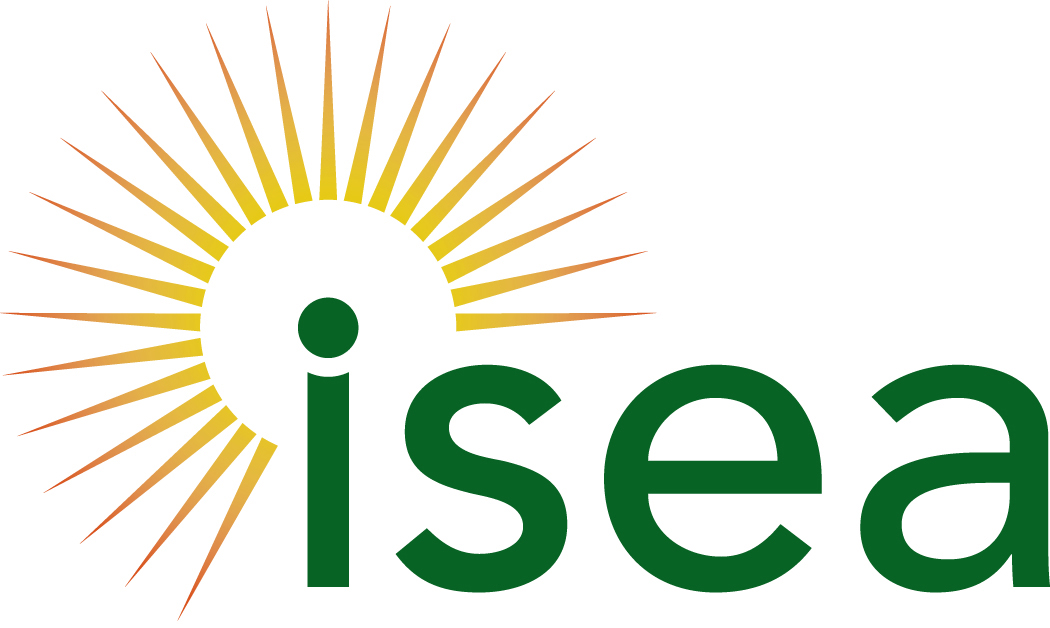 SB 3811 added language to the new net metering statute to guarantee 1:1 net metering remains available to all customers in non-competitive customer classes as of July 1, 2011.
All residential accounts
100 kW peak load accounts
Alternative Retail Energy Suppliers/Municipal Aggregation
ISEA & ELPC are working with the ICC, Utilities and ARES to correct issues.
Before switching contact the ARES to learn about their net metering agreement.
Loss of all banked kWh when switch to ARES
Contact Michelle Hickey about volunteering, membership, donations, sponsorship, partnerships. michelle.hickey@illinoissolar.org
DG REC Procurement
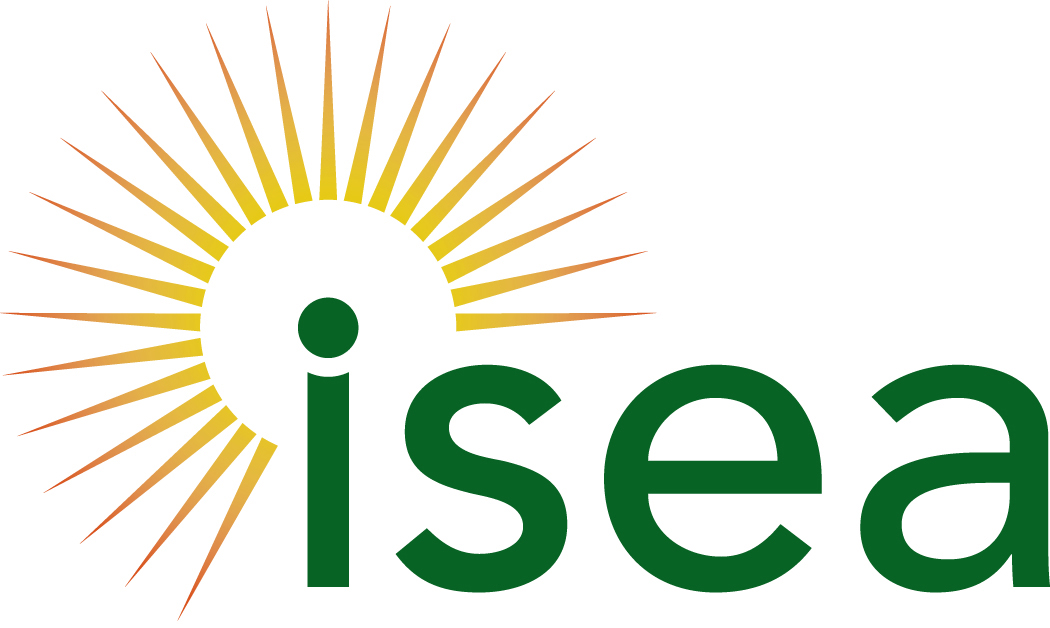 Illinois Power Authority is drafting proposal for the ICC on the DG REC Procurement (ICC Docket 11-0660)
ISEA would like to see an in-state preference
Necessity for transparency and standard offer contract
Do not base REC price solely on utility scale wind
Encouraging a 10 year contract over a 5 year contract
Concerns about the 1 MW requirement
The ISEA is interested in being an aggregator for members
Issues with funding of long term RECs…
Contact Michelle Hickey about volunteering, membership, donations, sponsorship, partnerships. michelle.hickey@illinoissolar.org